Аналитический отчет учителя-логопеда Гузенко Н.Н. за 2016-2017 учебный год
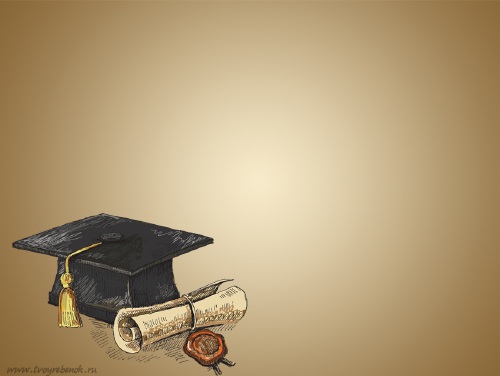 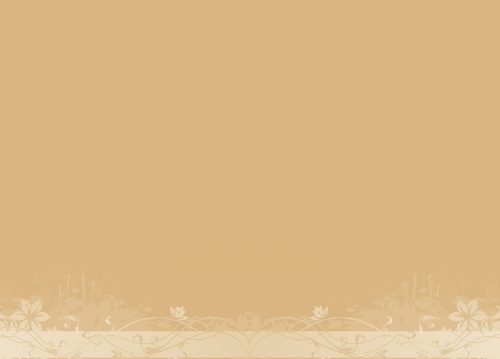 Цель на 2016-2017 учебный год:
коррекционно-развивающая работа с детьми, в возрасте 5-7 лет, имеющими нарушения речи
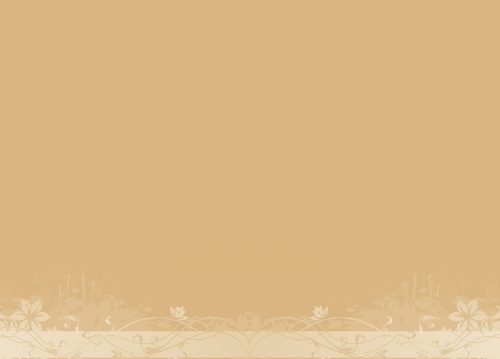 Рабочие программы
Коррекционно- развивающая работа с детьми проводились с использованием  следующем программ и методик: 
 Примерная адаптированная программа  коррекционно-развивающей работы в логопедической группе детского сада для детей с тяжелыми нарушениями речи (общим недоразвитием речи) с 3 до 7 лет
      Н.В. Нищева (Санкт Петербург, Детство-пресс, 2015г.).
Программа обучения и воспитания детей с ФФН (старшая и подготовительная группы) 
      Т.Б.Филичева, Г.В.Чиркина. М.Просвещение, 2010г.
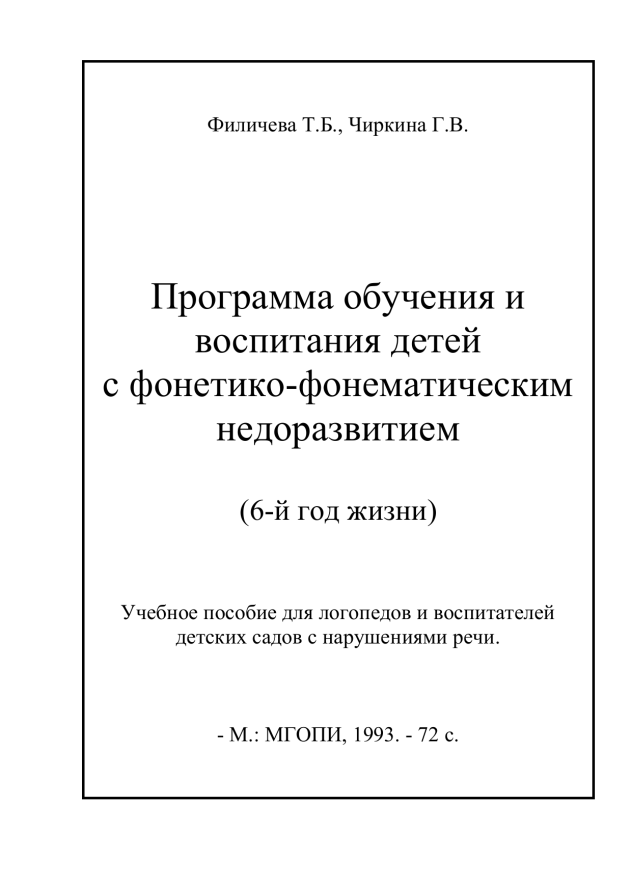 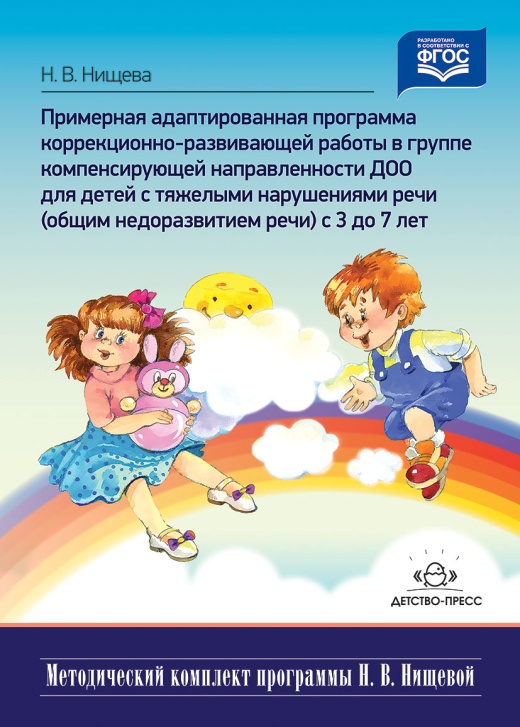 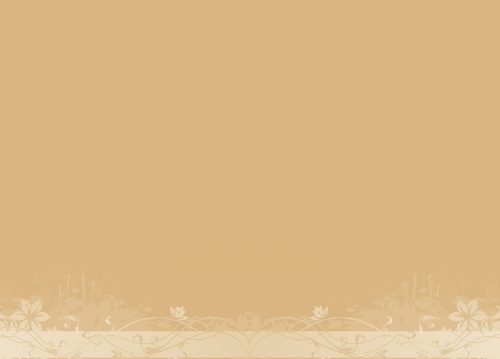 Диагностика в начале учебного года
Работа в логопедической группе велась с 1 сентября 2016 года по 31 мая 2017 года. В ходе диагностики, в ДОУ было выявлено 69 детей с нарушениями речи:
 ФН-18 детей
ФФНР – 22 ребенка
ОНР – 28 детей
Со сложной структурой дефекта (ДЦП) – 1 ребенок.
     В логопедическую группу по решению ПМПК было зачислено 15 детей:
ОНР – 13 детей 
ФФНР – 2 ребенка.
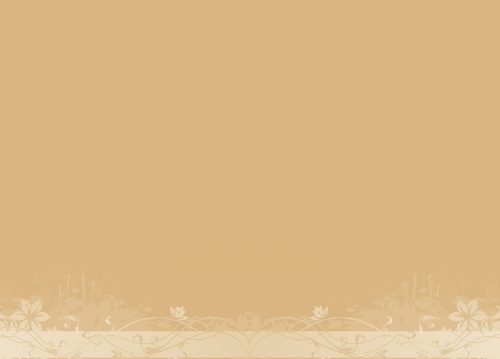 Результаты диагностики сентябрь 2013 учебный год
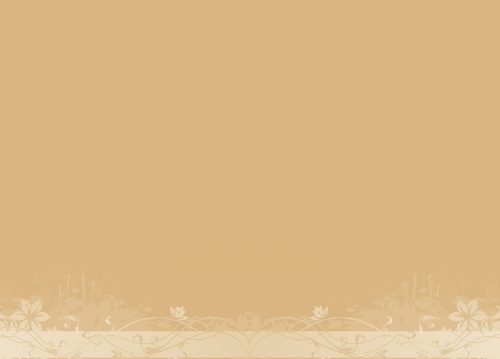 В течение учебного года логопедическая работа осуществлялась по следующим направлениям:
Диагностика:
В сентябре 2016 года мною было проведена диагностика состояния речи детей, зачисленных в логопедическую группу. В январе и мае 2017 года мною  было проведено повторное обследование для отслеживания и выявления динамики по всем компонентам речи.
В феврале  2017 мною было проведено обследование детей средних и старших групп для выявления воспитанников с речевыми нарушениями, с целью зачисления в логопедическую группу  на будущий учебный год.
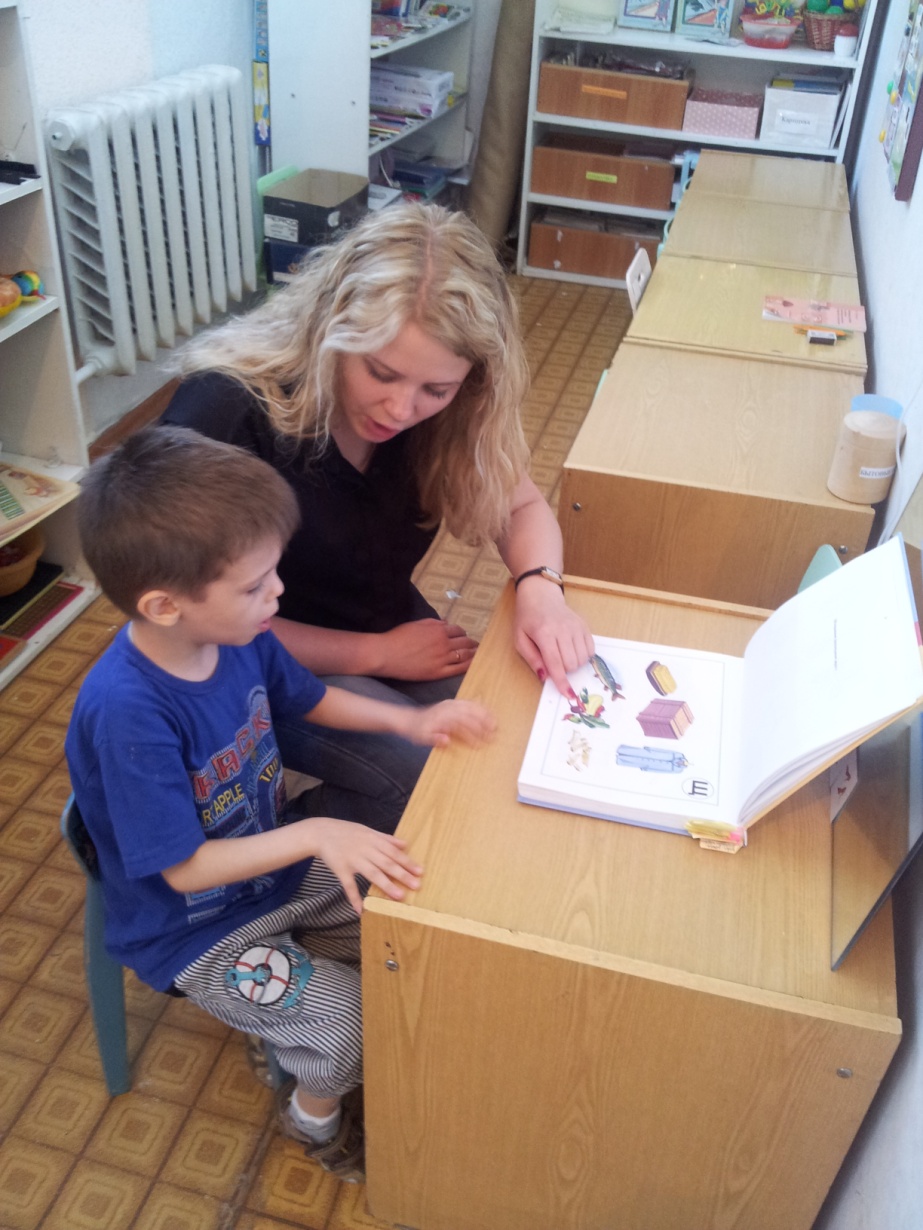 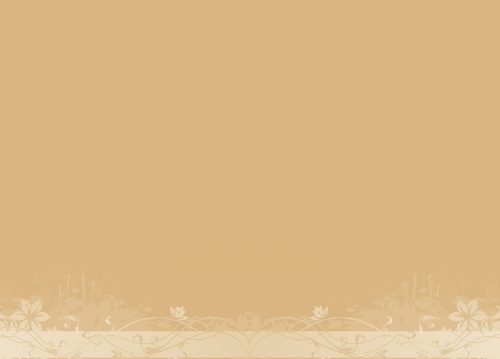 Коррекционно – развивающая работа
В течении учебного года я выполняла коррекционно-речевую  деятельность  в условиях ДОУ, организовывала интегративную деятельность всех участников коррекционно-образовательного процесса, главными субъектами которого являются: ребенок с ограниченными потребностями здоровья, педагогический коллектив ДОУ, родители ребенка. 
Коррекционно – развивающая работа, в рамкахлогопедической группы включает:
выбор оптимальных для развития ребёнка с нарушением речи коррекционных программ/ методик и приёмов обучения в соответствии с его особыми потребностями;
организацию и проведение  индивидуальных, подгрупповых и групповых занятий с детьми, необходимых для преодоления имеющихся нарушений речи;
коррекцию и развитие высших психических функций.
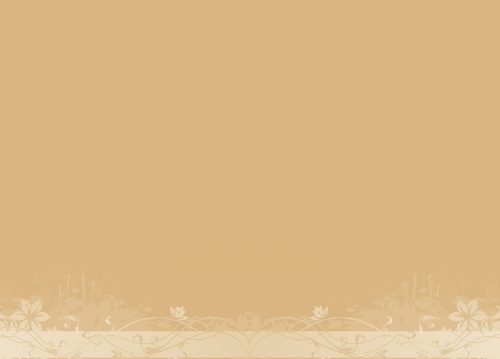 Коррекционно-развивающая работа велась по следующим направлениям:
Коррекция звукопроизношения
Развитие речевого дыхания, слухового внимания, памяти
Совершенствование фонематического восприятия и навыков звукового анализа и синтеза
Обучение элементам грамоты
Развитие лексико-грамматического строя
Развитие мелкой и артикуляционной моторики
Развитие связной речи
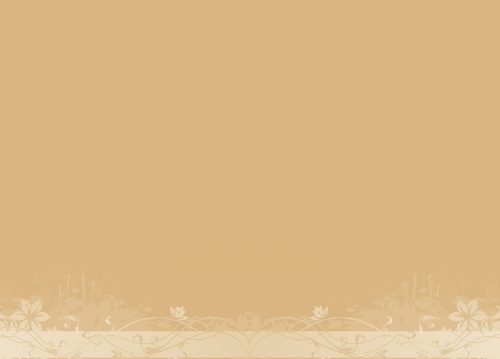 Информационно – просветительская работа.
Была направленна на просвещение родителей и педагогов ДОУ по вопросам развития и коррекции  речи воспитанников через лекции, индивидуальные беседы, консультирование, анкетирование, мастер-классы, индивидуальные практикумы, информационные стенды, оформление наглядных пособий, брошюр, памяток, презентаций.
    Консультативная работа
Направлена на консультирование родителей, воспитателей, смежных специалистов, по проблемам обучения и воспитания детей, имеющих речевые нарушения. Осуществляется в форме индивидуальных, групповых консультаций, бесед, открытых занятий, семинаров,собраний.
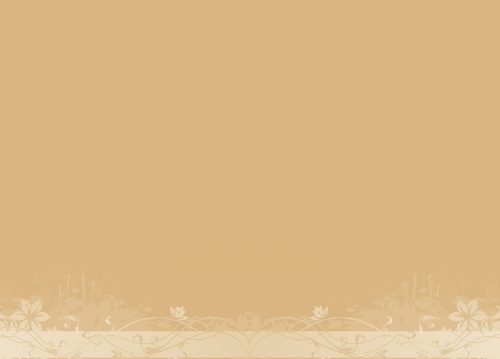 Организационно-методическая работа
Включает:
 работу с документацией ( написание рабочей и адаптированной программы, оформление речевых карт,  индивидуальных программ, перспективного планирования, ежедневных планов подгрупповой и индивидуальной образовательной деятельности, журналов обследования речи, журналов консультаций педагогов и родителей, журнал учета посещаемости воспитанников).
Посещение районных методических объединений;
Самообразование по теме: «Биоэнергопластика в работе учителя логопеда».
Показ открытого  занятия по логоритмике «В гостях у сказки» на районном семинаре
В течение учебного года мною была проведена работа по реализации поставленных задач. После проведенной коррекционной работы дети стали  правильно произносит поставленные звуки, замечать ошибки в звукопроизношении. Многие из детей грамотно используют все части речи, строят распространенные предложения, используют обобщающие слова, устанавливают и выражают в речи антонимические и синонимические отношения. Так же дети, научились объяснять значения знакомых многозначных слов, пересказывать литературные произведения,  выполнять речевые действия в соответствии с планом повествования, составлять рассказы по сюжетным картинкам и по их серии, используя графические схемы, наглядные опоры. Воспитанник без труда отражает в речи собственные впечатления, представления, события своей жизни, составляет с помощью взрослого небольшие сообщения, рассказы «из личного опыта». Для реализации поставленных задач на учебный год, в кабинет учителя логопеда приобреталось достаточное количество методической литературы, были изготовлены  учебно — методические пособия, дидактические и наглядные материалы, усовершенствовано оформление логопедического кабинета.
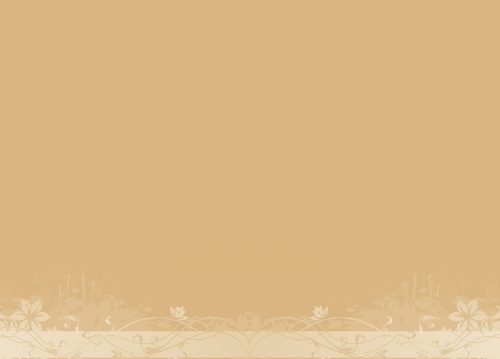 .
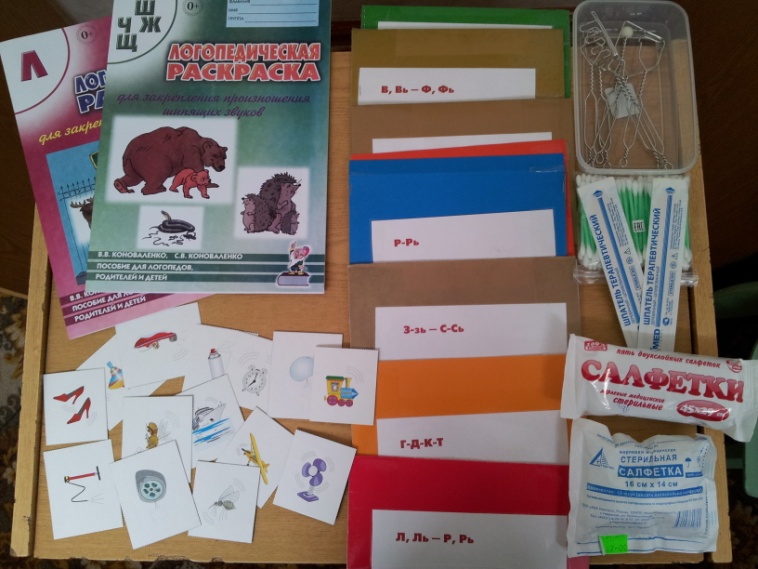 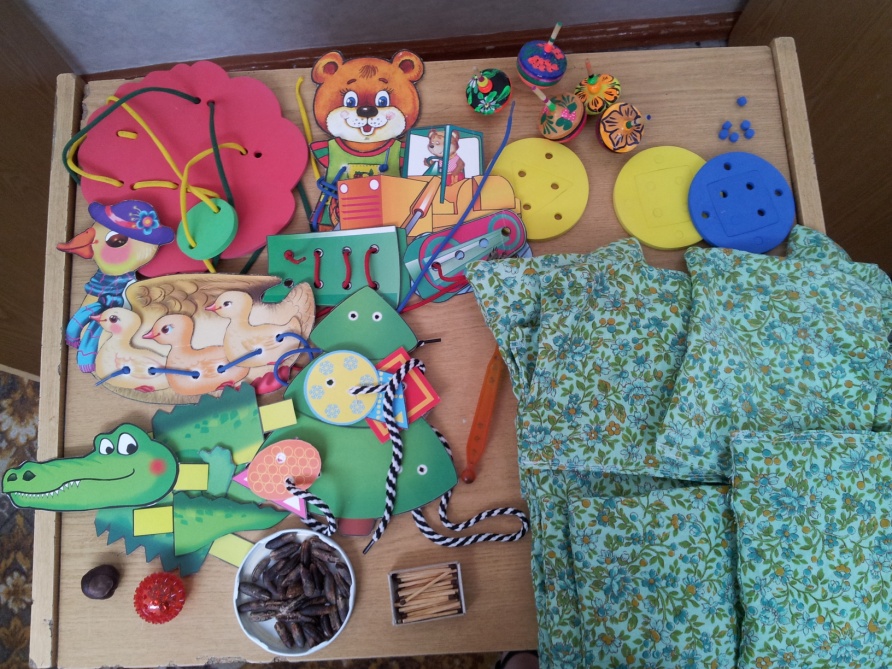 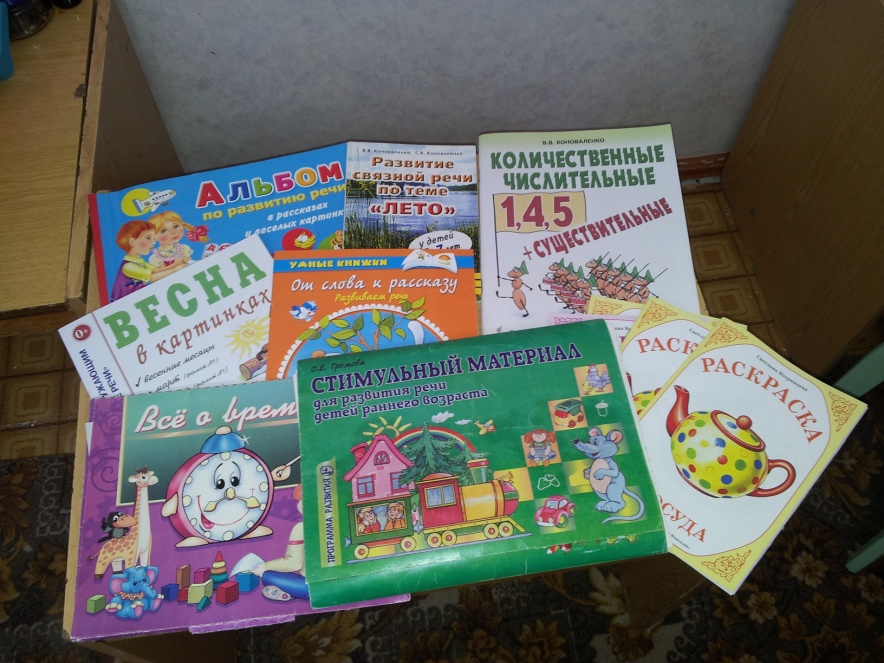 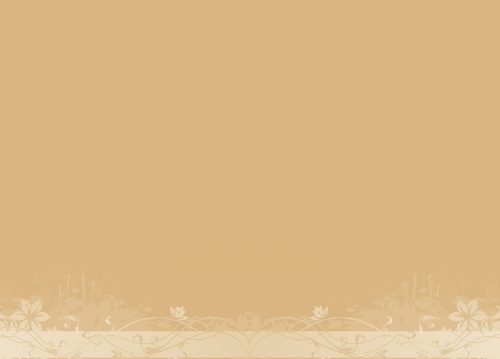 Итоги проведенной работы:
В конце учебного года из логопедической группы  были выписаны  8  детей : 1 ребенок с ФФНР и 6 детей с ОНР были оставленны в логопедической группе, в связи с сложностью речевого дефекта.
Воспитатели и родители отмечают высокий интерес детей к логопедическим занятиям, а так же заметные улучшения в произношении звуков, в обогащении лексического запаса, в развитии грамматического строя речи.
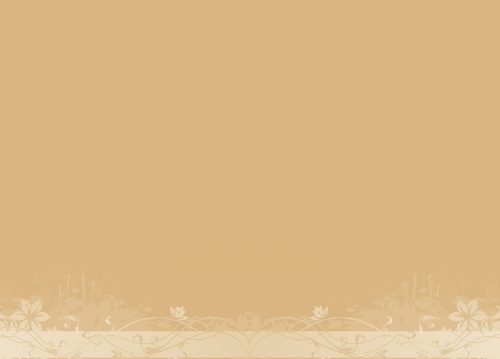 Результаты диагностики в мае 2014 учебного года
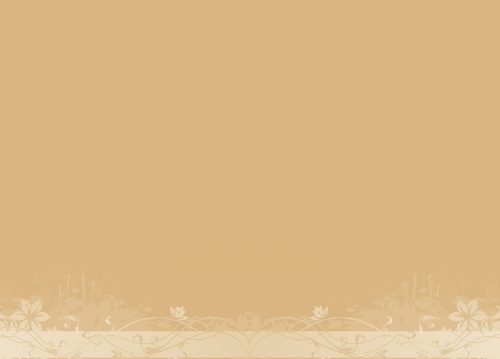 Результаты динамики развития речи детей зачисленных на логопедический пункт на 2013 – 2014 учебный год
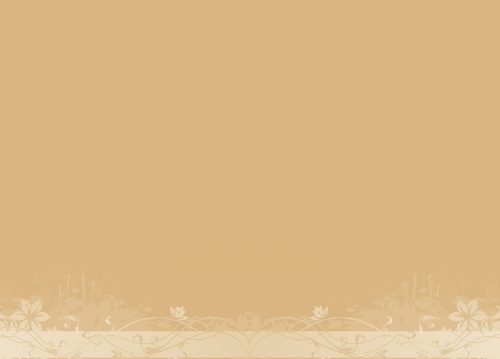 Задачи на перспективу:
В 2017 – 2018 учебном  году  необходимо продолжить работу над развитием и коррекцией  всех компонентов языковой системы у детей с речевыми нарушениями, продолжить поиск оптимальных форм взаимодействия с родителями и воспитателями, оснащение логопедического кабинета методическими пособиями, а так же повышать свой профессиональный  уровень.